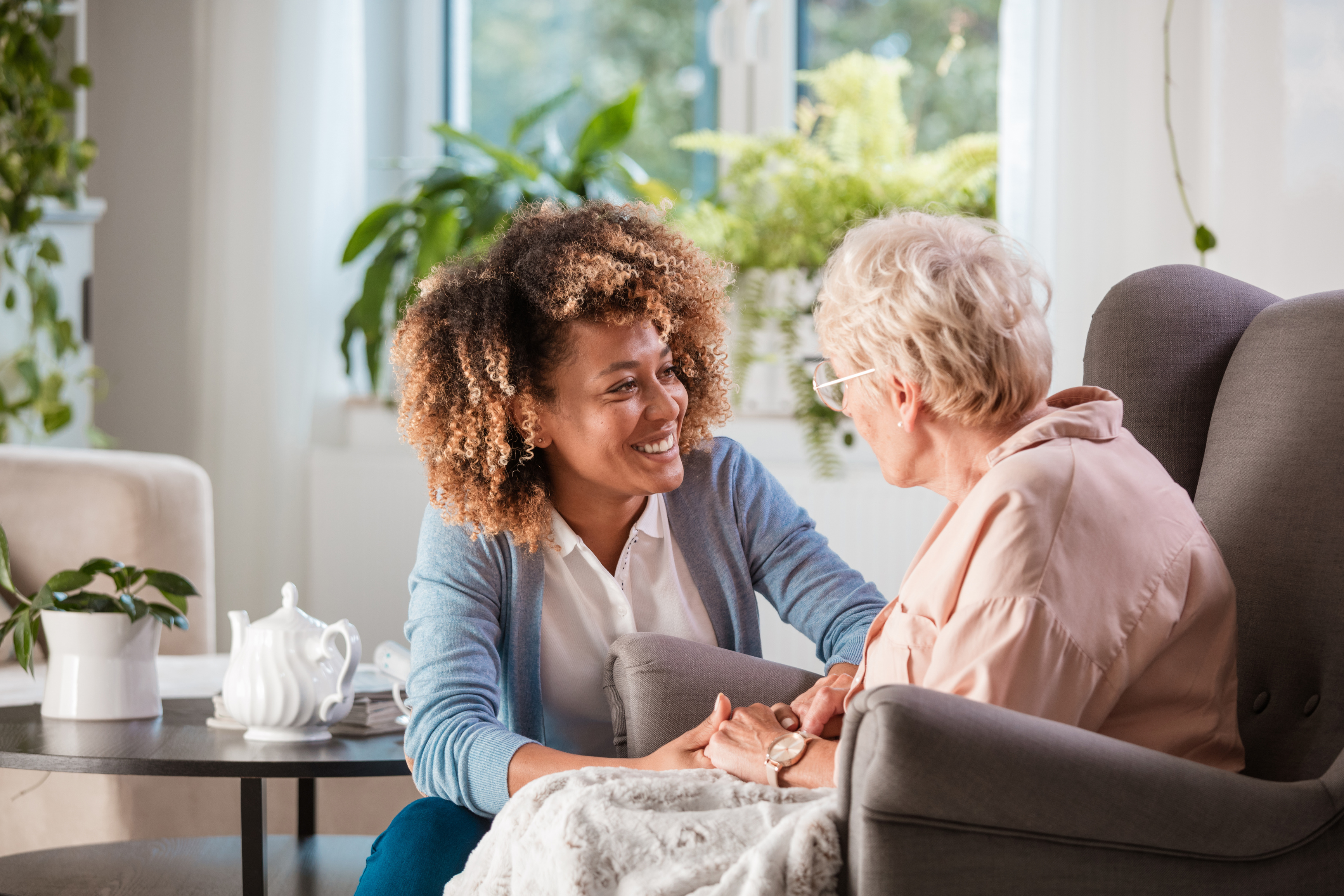 Omzien naar elkaar
Help jij mee?
1. Doneer vandaag
2. Word hulpbieder
3. Bid met ons mee
HipHelpt brengt mensen samen. 
Mensen zonder sociaal netwerk, die hulp nodig hebben. 
En mensen die hulp willen bieden.
HipHelpt.nl
Zodat niemand alleen hoeft te staan